Soil Temperature
Slide Source: 
Allen Williams
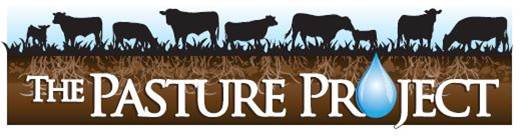